Лига прикладных
кейс-чемпионатов
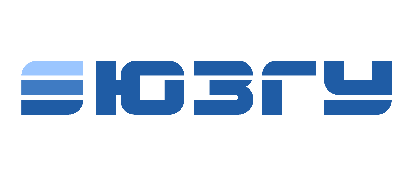 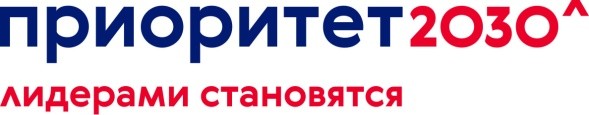 Разработка информационного стенда для персонала ЭЦ
ФинТех	

1
Информация о
компании
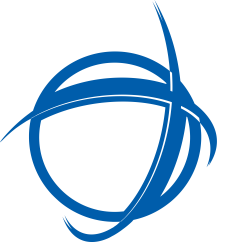 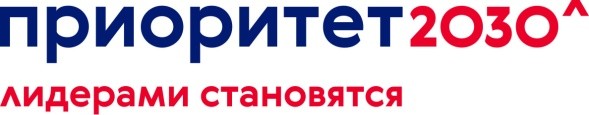 Курская атомная станция входит в первую тройку равных по мощности   атомных   станций   страны,   а   по   объему вырабатываемой  электроэнергии  -  в  первую  четверку электростанций России всех типов.
Установленная мощность: 3000 МВт,
Тип и количество энергоблоков: РБМК - 3 шт.
На данный момент  строится два новейших инновационных энергоблока  типа  ВВЭР-ТОИ  с  суммарной  установленной мощностью 2510 МВт.
Курская АЭС является важнейшим узлом Единой энергетической системы  России.  Основной  потребитель  -  энергосистема
«Центр», которая охватывает 19 областей ЦФО.  Атомная электростанция    обеспечивает    электроэнергией    90% промышленных предприятий Курской области.
Для комфортного обустройства и работы персонала Курская АЭС разрабатывает программы социальной поддержки. К ним относятся: помощь в приобретении жилья, негосударственное пенсионное   страхование,   дополнительное   медицинское страхование,   отдых   и   реабилитация   в   санаториях. Разработаны  программы  поддержки  молодых  сотрудников. Среди них - льготная ипотека, компенсация аренды временного жилья, поддержка на первых порах обустройства, выплаты при
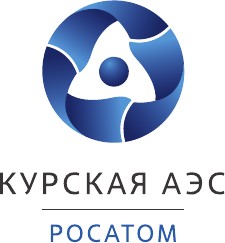 регистрации брака и рождении детей.
2
Описание
проблемы
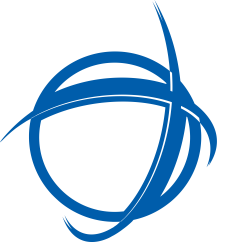 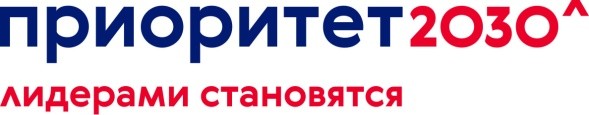 Сидоров Иван Петрович совсем недавно был назначен на должность начальника электрического цеха Курской АЭС. Перед назначением он прошел  дополнительную  подготовку  в  Корпоративной  Академии Росатома  и  теперь  точно  знает,  что  своевременно  полученная информация является определяющим фактором успешного выполнения поставленной задачи.
Первое  что  он  сделал  на  новом  рабочем  месте,  это  отдал распоряжение об организации информационного стенда для персонала подразделения.   Задачка   оказалась   не   из   лёгких.   Сотрудники электроцеха   обращаются   к   Вам,   дорогие   друзья.   Помогите, пожалуйста,  разработать  информационный  стенд  для  персонала электрического цеха Курской АЭС.
3
Исходные
данные
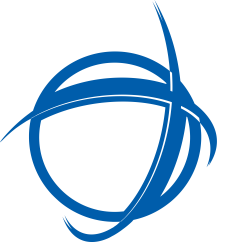 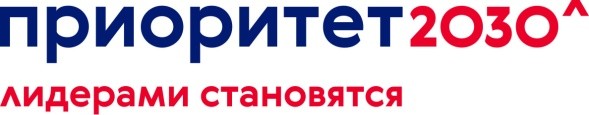 Факторы, на которые следует обращать внимание при оформлении стенда:
интересный дизайн, яркие элементы;
визуальные акценты на наиболее важных данных;
внешние отличия каждого последующего сообщения от предыдущего;
тематическое размещение сведений в единых зонах для объявлений, инструкций, официальных документов;
заголовок для каждого блока информации;
общий стиль оформления и крепления материалов.
3
Задачи
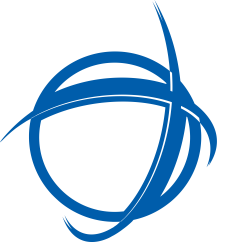 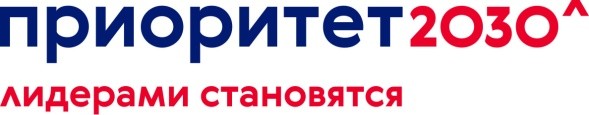 Разработать информационный стенд для персонала электрического цеха Курской АЭС.
3
Требования к
решению
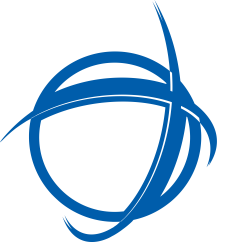 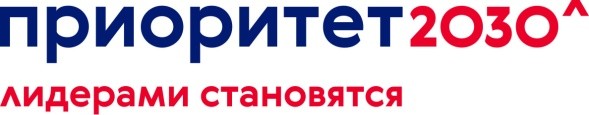 Оформление   информационного   стенда   -   задача,   требующая ответственного  подхода.   Ведь  именно   от  наполнения   доски информации зависит как общее впечатление, так и будет ли доска привлекать внимание и приносить пользу читателям.
3
Дополнительные 	материалы
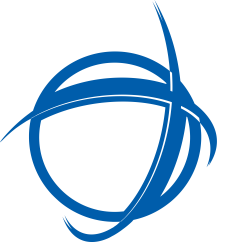 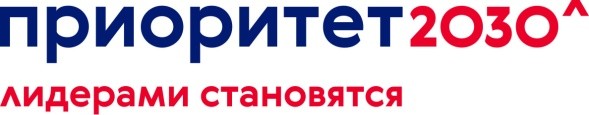 Для успешного выполнения задания модераторам кейс-чемпионата для каждой команды необходимо подготовить магнитно-маркерную доску, чистые листы формата А4 (15 шт.), набор маркеров или цветных карандашей, ножницы, клей-карандаш, цветную бумагу формата А4.
Справочный материал о предприятии Курская АЭС можно найти по следующим ссылкам:

https://www.rosenergoatom.ru/stations_projects/sayt-kurskoy-aes/kurskaya- aes-2/

https://www.rosenergoatom.ru/
3